CORE057 Člověk a digitální technologie
Dopady digitálních technologií na životní pohodu (well-being) uživatelů
Mgr. Adéla Švestková
12.11.2024
O čem to dnes bude?
?
co je to well-being
duševní
“životní 
pohoda”
fyzická
sociální
spokojenost
sebedůvěra
stres
duševní
“životní 
pohoda”
depresivita
štěstí
fyzická
sociální
spokojenost
sebedůvěra
stres
duševní
“životní 
pohoda”
depresivita
štěstí
výživa
spánek
fyzická
aktivita
body image
vzhled
sociální
spokojenost
sebedůvěra
stres
duševní
“životní 
pohoda”
depresivita
štěstí
výživa
spánek
fyzická
aktivita
body image
vzhled
osamělost
sociální
komunita
přijetí
vztahy
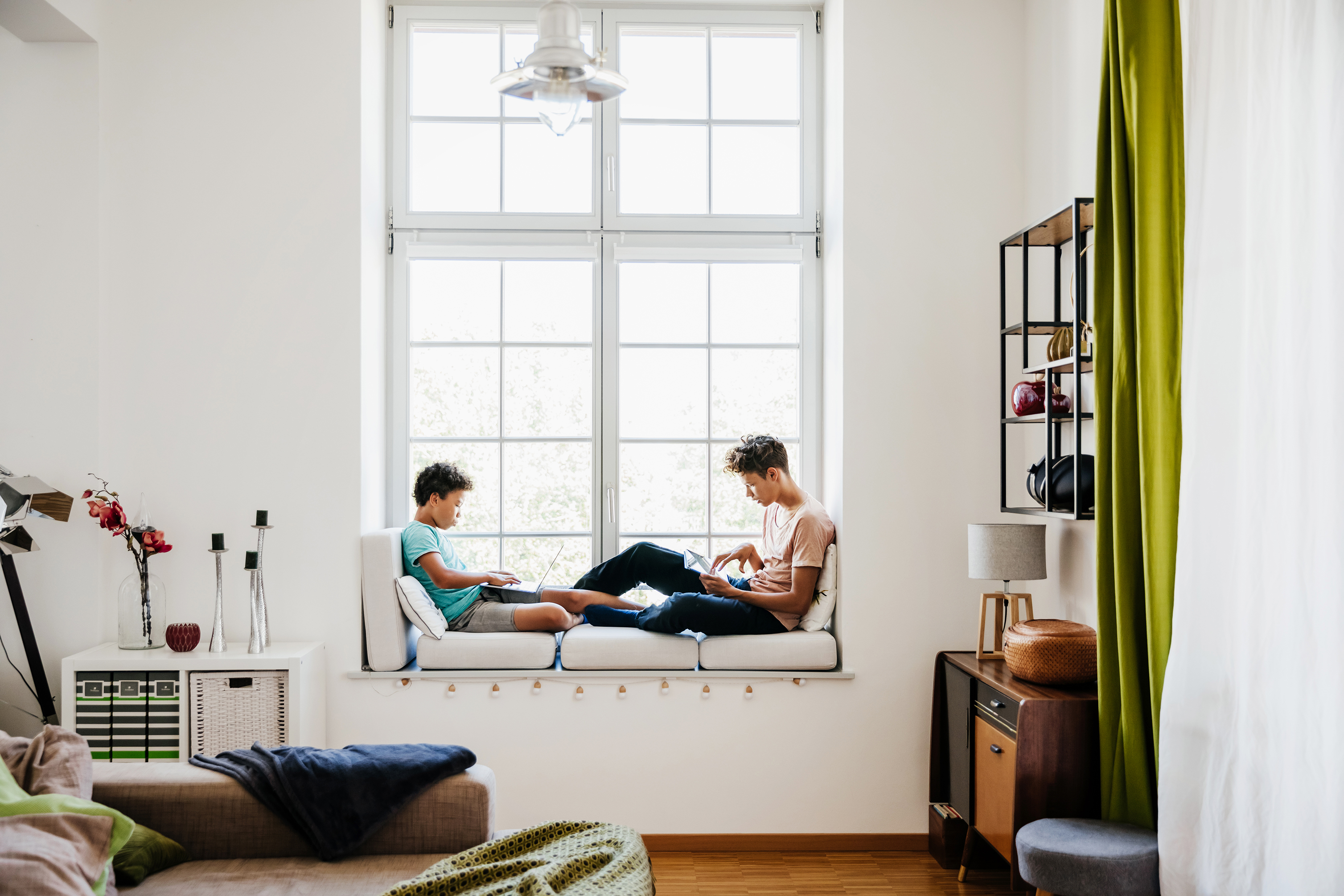 jak well-being ovlivňují digitální technologie ?
(nebo ”Jak WB ovlivňuje používání technologií..?”)
populární otázka – těžké odpovědi
ukazuje se například vztah mezi..
používáním ICT a vyšší úzkostí, depresivitou a psychickou nepohodou (Keles et al., 2020)
používáním ICT a pocitem osamělosti (Huang, 2017; Liu and Baumeister, 2016)
používáním technologií před spaním a horším spánkem (Tkaczyk et al., 2023)
zákazem telefonů u rodinného stolu a zdravějším stravováním (Radtke et al., 2023)

ale zkoumá se také spojitost zda..
je používání smarpthonu v práci spojeno s lepším pracovním výkonem (Sowa et al., 2023)
populární otázka – těžké odpovědi
limity samotných studií
často dotazníková šetření
odhadněte, kolik času trávíte online

průřezové studie 
→ co bylo dřív?

málo nuancované informace o konkrétních chováních online
pasivní x aktivní, typ zařízení, …
Co zjistily naše studie
data z projektu FUTURE
11 studií o českých adolescentech
3 přístupy k získávání dat
longitudinální šetření (dlouhodobé)
dotazníky každého půl roku (6/2021, 12/2021, 5-6/2022) 
postupná proměna v čase
ecological momentary assessment (krátkodobé)
14denní úseky získávání dat, čtyřikrát během roku
dotazníky během dne + sledování aktivity na mobilu pomocí výzkumné aplikace 
bezprostřední efekty
experiment (krátkodobý)
simulované kontrolované prostředí
možnost zkoumat vliv konkrétních prvků (např. vyznění komentářů)
psychologický wb
krátkodobé efekty
používání SNS mírně zhoršuje náladu o hodinu později, videa a hry tento efekt nemají
u 8 % adolescentů vedla lepší nálada k nižšímu používání technologií za hodinu, u 2 % k vyššímu
krátkodobé vystavení méně a více agresivním komentářům u streamerů neovlivňuje empatii nebo agresivitu
delší používání messengerů souvisí u chlapců s vyšší pravděpodobností vystavení sexuálním obsahům
nejde ale o kauzální vtah
psychologický wb
krátkodobé efekty
dlouhodobé efekty
používání SNS mírně zhoršuje náladu o hodinu později, videa a hry tento efekt nemají
u 8 % adolescentů vedla lepší nálada k nižšímu používání technologií za hodinu, u 2 % k vyššímu
krátkodobé vystavení méně a více agresivním komentářům u streamerů neovlivňuje empatii nebo agresivitu
delší používání messengerů souvisí u chlapců s vyšší pravděpodobností vystavení sexuálním obsahům
nejde ale o kauzální vtah
nárůst či pokles hraní násilných videoher nemá vliv na empatii a agresivitu
sledování informací o zdraví na internetu může mírně zhoršit zdravotní úzkost, ale ne u uživatelů, kteří už byli silně zdravotně úzkostní
sociální wb
krátkodobé efekty
míra vnímané sociální opory může pro některé adolescenty (10 %) souviset s používáním SNS
ale tento vztah je velmi různorodý
sociální wb
krátkodobé efekty
dlouhodobé efekty
míra vnímané sociální opory může pro některé adolescenty (10 %) souviset s používáním SNS
ale tento vztah je velmi různorodý
častější online komunikace nemá vliv na schopnost komunikace
adolescenti, kteří obecně lépe komunikují, toho využívají i online
online komunikace tyto vlastnosti nezhoršuje ani nezlepšuje

zapojení do konsensuálního sextignu nesouvisí se změnami ve vrstevnické opoře o půl roku později
sociálně tak není ani přínosné ani škodlivé
fyzický wb
krátkodobé efekty
pozitivní komentáře chválící těla na sociálních sítích mohou zhoršovat nespokojenost s vlastním tělem
víc u dívek a u lidí, kteří těla na fotkách považují za velmi atraktivní
adolescenti přihlížející body-shamingu na SNS mají tendenci oběť víc obviňovat, pokud se s agresory více ztotožňují
roli nehraje anonymita komentujících
intenzivnější uživatelé technologií chodí později spát a spí hůř
ale v den, kdy adolescenti používali mobil před spaním déle, než je pro ně běžné, šli spát dřív a spali líp
to neplatilo pro PC, laptop nebo televizi
fyzický wb
krátkodobé efekty
pozitivní komentáře chválící těla na sociálních sítích mohou zhoršovat nespokojenost s vlastním tělem
víc u dívek a u lidí, kteří těla na fotkách považují za velmi atraktivní
adolescenti přihlížející body-shamingu na SNS mají tendenci oběť víc obviňovat, pokud se s agresory více ztotožňují
roli nehraje anonymita komentujících
intenzivnější uživatelé technologií chodí později spát a spí hůř
ale v den, kdy adolescenti používali mobil před spaním déle, než je pro ně běžné, šli spát dřív a spali lépe
to neplatilo pro PC, laptop nebo televizi
Čím to může být?
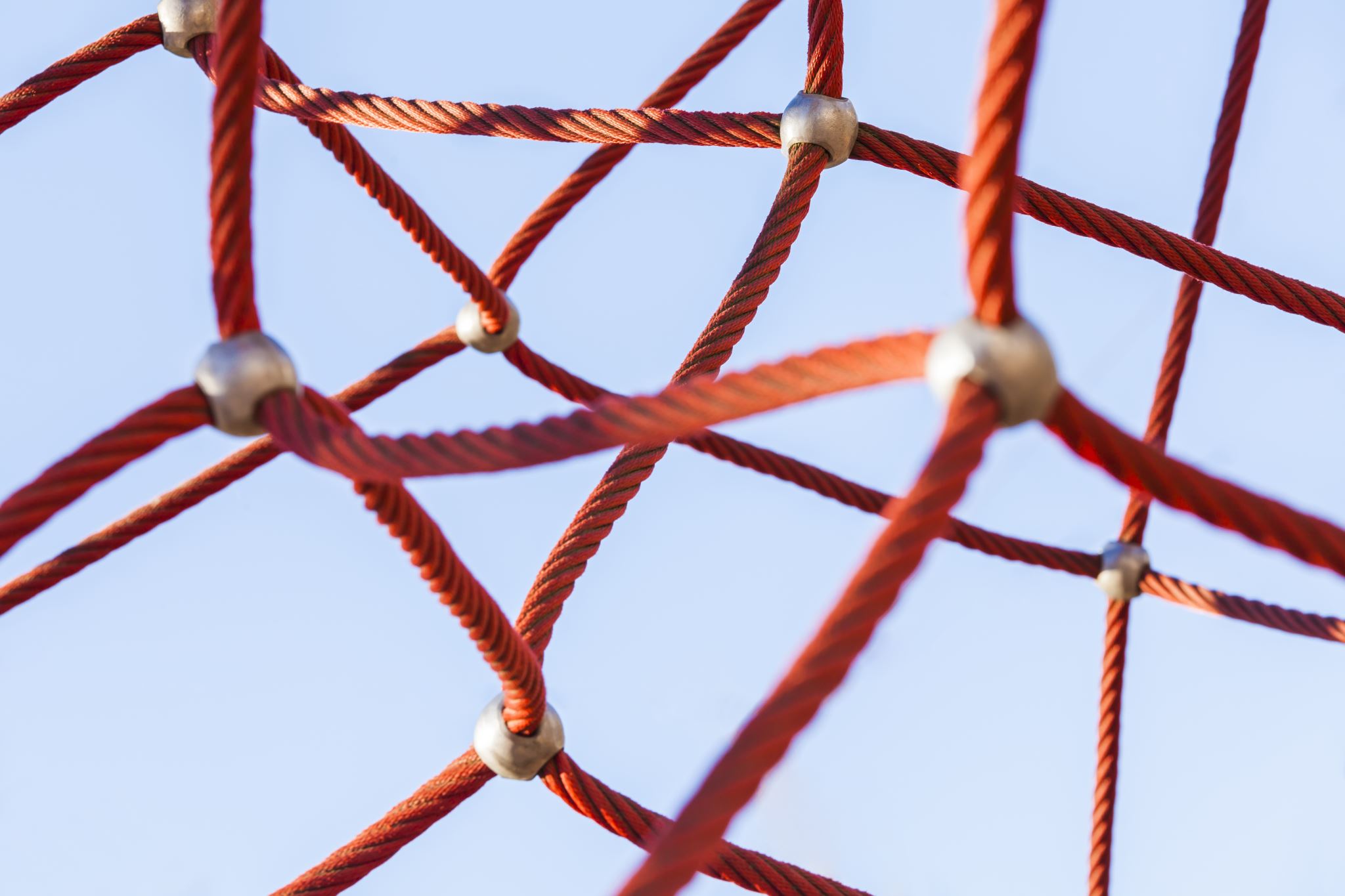 kontext používání ICT
(Smahel et al., 2022)
Kontext používání ICT
WELL-BEING
POUŽÍVÁNÍ ICT
Aktivní/pasivní
Fyzický WB
Psychický WB
Rizika/příležitosti
Sociální WB
Kontext používání ICT
WELL-BEING
KRÁTKODOBÝ
DLOUHODOBÝ
POUŽÍVÁNÍ ICT
Aktivní/pasivní
Fyzický WB
Fyzický WB
Psychický WB
Psychický WB
Rizika/příležitosti
Sociální WB
Sociální WB
Kontext používání ICT
KONTEXTOVÉ PROMĚNNÉ
WELL-BEING
Individuální (věk, gender, osobnost, dovednosti)
KRÁTKODOBÝ
DLOUHODOBÝ
POUŽÍVÁNÍ ICT
Aktivní/pasivní
Fyzický WB
Fyzický WB
Sociální (známí, rodina, škola/práce, komunita)
Psychický WB
Psychický WB
Rizika/příležitosti
Sociální WB
Sociální WB
Kultura/region (dostupnost technologií, zvyky, doba)
Kontext používání ICT
KONTEXTOVÉ PROMĚNNÉ
WELL-BEING
Individuální (věk, gender, osobnost, dovednosti)
KRÁTKODOBÝ
DLOUHODOBÝ
POUŽÍVÁNÍ ICT
Aktivní/pasivní
Fyzický WB
Fyzický WB
Sociální (známí, rodina, škola/práce, komunita)
Psychický WB
Psychický WB
Rizika/příležitosti
Sociální WB
Sociální WB
Kultura/region (dostupnost technologií, zvyky, doba)
Kontext používání ICT
KONTEXTOVÉ PROMĚNNÉ
WELL-BEING
Individuální (věk, gender, osobnost, dovednosti)
KRÁTKODOBÝ
DLOUHODOBÝ
POUŽÍVÁNÍ ICT
Aktivní/pasivní
Fyzický WB
Fyzický WB
Sociální (známí, rodina, škola/práce, komunita)
Psychický WB
Psychický WB
Rizika/příležitosti
Sociální WB
Sociální WB
Kultura/region (dostupnost technologií, zvyky, doba)
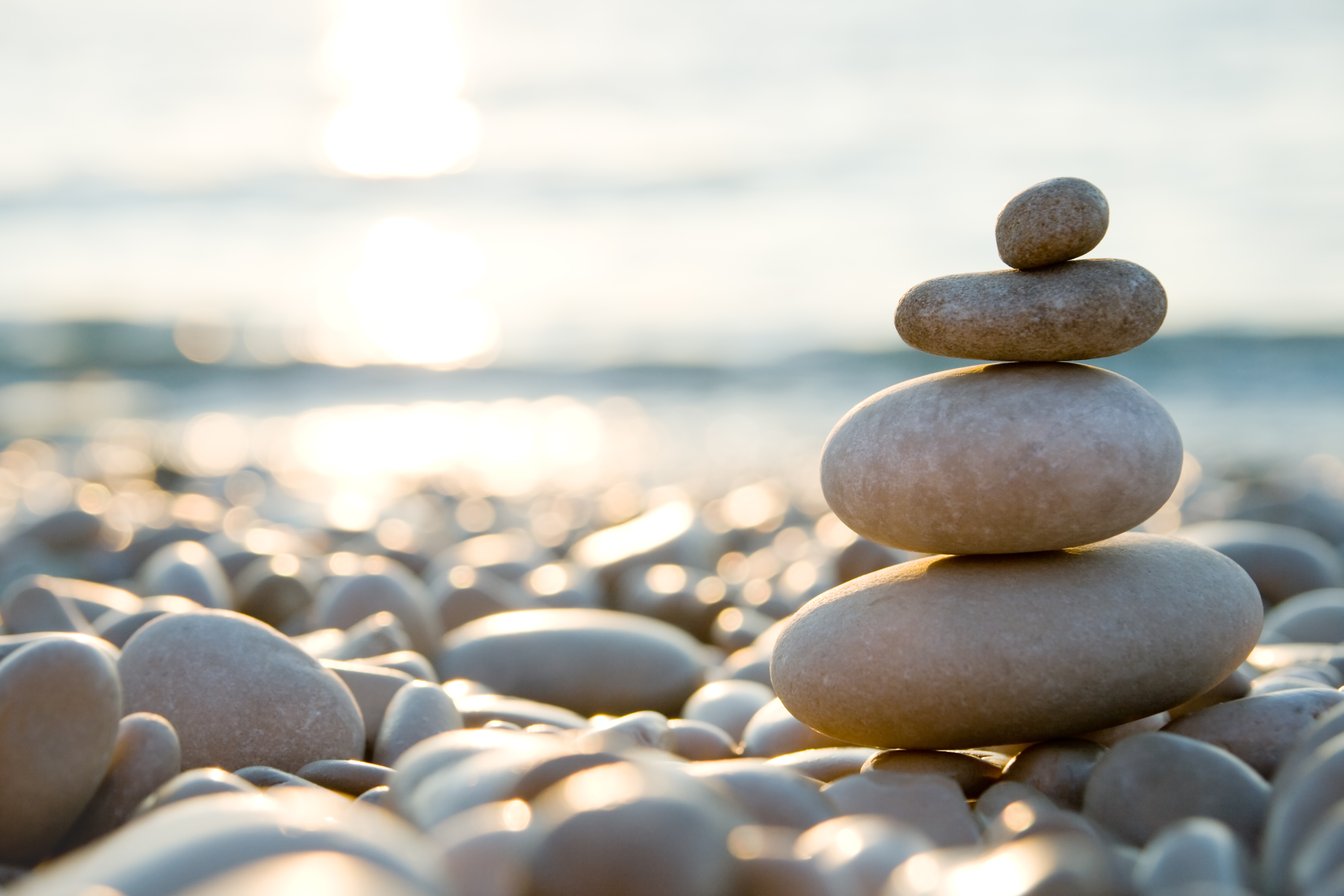 digitální well-being
nová vrstva životní pohody
všudypřítomnost ICT
technologie jsou všude 
často si všimneme, až když se odpojíme

mobile connectivity paradox
všudypřítomnost ICT
technologie jsou všude 
často si všimneme, až když se odpojíme

mobile connectivity paradox
svoboda, kterou přináší připojení x svoboda nepřipojit se
fear of missing out x nutnost být dostupný
všudypřítomnost ICT
technologie jsou všude 
často si všimneme, až když se odpojíme

mobile connectivity paradox
svoboda, kterou přináší připojení x svoboda nepřipojit se
fear of missing out x nutnost být dostupný

rovnováha předností a nevýhod → digitální WB
představte si tyto dva lidi
Online tráví dvakrát denně hodinu v kuse. 

Mobil teď dva týdny nepoužívá.
představte si tyto dva lidi
Online tráví dvakrát denně hodinu v kuse. Dojíždí hodinu tam a hodinu zpátky do města. 

Mobil teď dva týdny nepoužívá. Je na táboře, kde není signál.
představte si tyto dva lidi
Online tráví dvakrát denně hodinu v kuse. Dojíždí hodinu tam a hodinu zpátky do města. Cestou tam se cítí často rozhozeně, cestou zpátky cítí radost. 

Mobil teď dva týdny nepoužívá. Je na táboře, kde není signál. Cítí se bez něj divně a smutně, i když nikomu dalšímu mobil na táboře nechybí.
představte si tyto dva lidi
Online tráví dvakrát denně hodinu v kuse. Dojíždí hodinu tam a hodinu zpátky do města. Cestou tam se cítí často rozhozeně, cestou zpátky cítí radost. Cestou tam si obvykle čte v mobilu noviny, cestou zpátky se učí španělštinu v Duolingu.

Mobil teď dva týdny nepoužívá. Je na táboře, kde není signál. Cítí se bez něj divně a smutně, i když nikomu dalšímu mobil na táboře nechybí. Postrádá možnost kontaktovat svoje kamarády doma, tady si připadá jako nevítaný outsider.
přístup k technologiím
ICT use jako neutrální až špatný?
time online jako oblíbené, ale hodně chabé měřítko
patologizace všedního dne
opomenutí pozitivních stránek technologií

ICT jako zdroj a nástroj dobrých zkušeností
samotné používání technologií
to, co technologie zprostředkovávají (např. usnadnění komunikace)
dvě tváře ict
ICT nejsou ani skvělé, ani hrozné

být online i offline s sebou nese výhody i nevýhody

cílem je maximalizace výhod a minimalizace rizik
faktory ovlivňující digi WB
jedinečnost uživatele
individuální odlišnosti
proměnlivost v čase (špatná nálada, nuda při čekání, odjezd do přírody, …)
faktory ovlivňující digi WB
jedinečnost uživatele
individuální odlišnosti
proměnlivost v čase (špatná nálada, nuda při čekání, odjezd do přírody, …)

specifika přístroje
jde naproti intenzivnímu používání
možnost volby “hloupého” telefonu → důsledky
faktory ovlivňující digi WB
jedinečnost uživatele
individuální odlišnosti
proměnlivost v čase (špatná nálada, nuda při čekání, odjezd do přírody, …)

specifika přístroje
jde naproti intenzivnímu používání
možnost volby “hloupého” telefonu → důsledky

kontext a kultura
očekávání ohledně dostupnosti
normy a postoje v sociální skupině
intervence
mohou působit na různé úrovně systému

na jednotlivce (např. intervenční aplikace, digi detox)
na skupinu (domácí pravidla)
na instituce (např. telefony ve školním řádu)
intervence
mohou spolu různě interagovat
posilovat se, ale i oslabovat

pravidla pro dané situace + intervenční aplikace → struktura a návyky
osobní rozhodnutí pro odpojení se x pracovní nároky

problém digitálního detoxu
úleva, že nemusím být dostupný x FOMO → možný nulový efekt na WB
kvůli své práci ho můžu dělat jen během dovolené → vidím efekt detoxu, nebo prostě volna?
člověk, pro kterého je snadné udržet detox, se pravděpodobně dobře reguluje a nepotřebuje ho
Vítejte v roce 2030, kdy se slaďování online a offline života stalo tak velkým tématem, že si pracovní týmy a organizace nechávají sestavit intervence na míru. 
Na well-beingu jejich kolegů jim totiž záleží a zároveň nechtějí přijít o všechny vychytávky, které jim nové technologie přinášejí. 
Vy máte firmu, která přesně takové intervence připravuje a dostali jste následující zakázky. 
Vymyslete komplexní plán, který by pomohl řešit jejich požadavky - můžete zapojit technologické vychytávky, pravidla, ale i změny ve firemní kultuře.
Aktivita
Vítejte v roce 2030, kdy se slaďování online a offline života stalo tak velkým tématem, že si pracovní týmy a organizace nechávají sestavit intervence na míru. 
Na well-beingu jejich kolegů jim totiž záleží a zároveň nechtějí přijít o všechny vychytávky, které jim nové technologie přinášejí. 
Vy máte firmu, která přesně takové intervence připravuje a dostali jste následující zakázky. 
Vymyslete komplexní plán, který by pomohl řešit jejich požadavky - můžete zapojit technologické vychytávky, pravidla, ale i změny ve firemní kultuře.
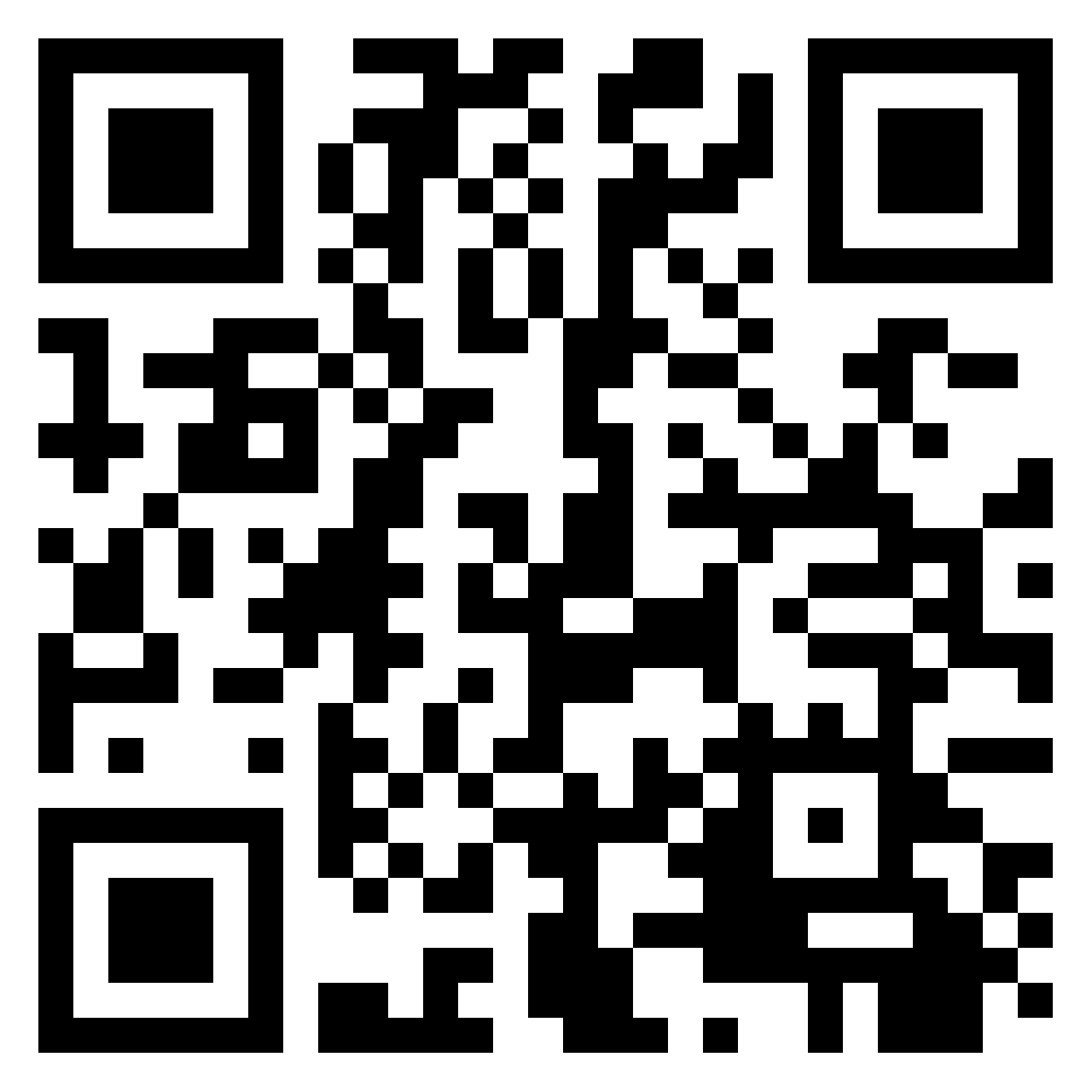 [Speaker Notes: https://padlet.com/adysvestkova/core-kol-nms3hkn5wcs0jswt]
1) Vaším zákazníkem je firma, která má většinu zaměstnanců na home office. Potřebují navzájem komunikovat, a tak se očekává, že budou většinu času online a na příjmu. Někteří zaměstnanci si ale stěžují, že když mají telefon neustále po ruce, odvádí je to od soustředěné práce. Některým členům týmu také vadí, že mají i večer pocit, jako by z práce nikdy neodešli, a pořád si kontrolují telefon pro případ, že by po nich někdo něco chtěl.
2) Vaším zákazníkem je místní gymnázium, kde probíhá debata, jestli povolit, nebo zakázat telefony ve škole. Některým učitelům vadí, že se do nich studenti dívají i o přestávkách a že nedávají pozor. Jiní by zas nechtěli přijít o jejich výhody ve výuce. Aktuálně si to má každý učitel nastavit po svém - s přestávkami si nejsou jistí. Shodnou se ale na tom, že chtějí u žáků vychovat zdravý vztah k technologiím a sami si ho vybudovat taky.
3) Vaším zákazníkem je oddělení zákaznické podpory v jedné firmě. Zaměstnanci řeší administrativu na počítači a komunikují se zákazníky skrz mail, SMS a telefonáty. O pauze začne většina z nich automaticky projíždět sociální sítě. Jejich manažer to chce změnit - jednak ví, že to není plnohodnotný odpočinek, jednak je podezírá, že tak tráví čas i mimo přestávky. Zároveň jim nechce telefon úplně brát, ví, že část týmu během pauz také například domlouvá vyzvedávání svých dětí a jejich hlídání.
co si z dneška odnést
Na co se chcete zeptat?